NIKOLA  TESLA
Lucija Rajković, 7.b
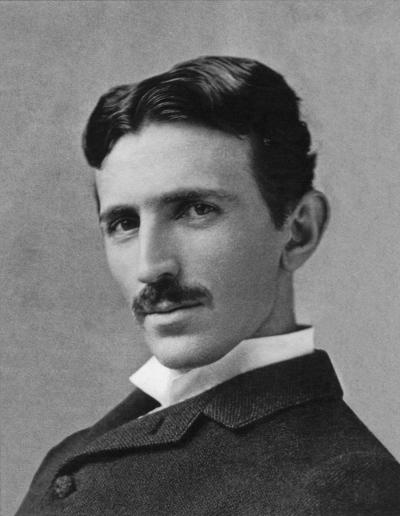 Biografija:
rođen 1856.godine u Smiljanu kod Gospića
umro 1943.godine u New Yorku, SAD
izumitelj, elektrotehničar i fizičar
1884. odlazi u Ameriku i zapošljava se u Edisonovoj kompaniji
1912.g. odbio Nobelovu nagradu iz fizike jer bi ju morao primiti s  T. A. Edisonom
jedinica za mjerenje magnetskog polja 1T (Tesla)
autor više od 700 izuma
Najznačajniji izumi:

izmjenična struja
okretno magnetsko polje
Teslin transformator
bežični prijenos energije
radio
Izmjenična struja
lakši prijenos energije na velike udaljenosti
1895.-hidroelektrana na slapovima Niagare
hidroelektrana Jaruga (slapovi Krke) - prva u Europi
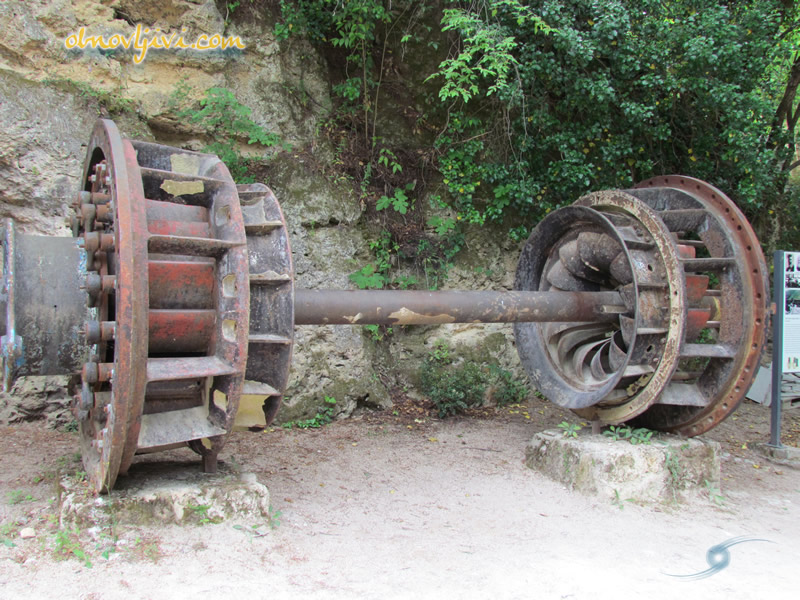 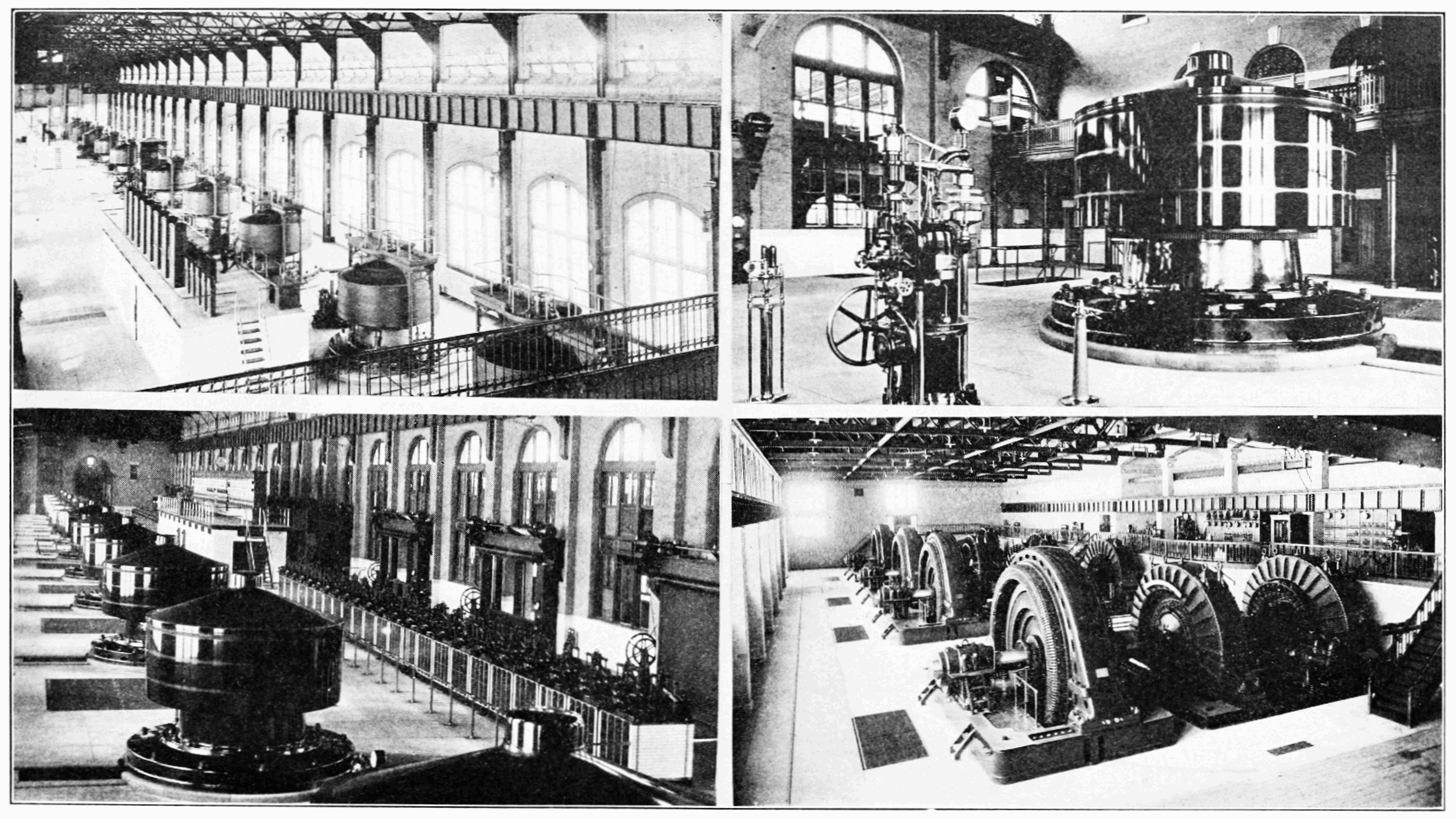 Okretno magnetsko polje
elektromotor
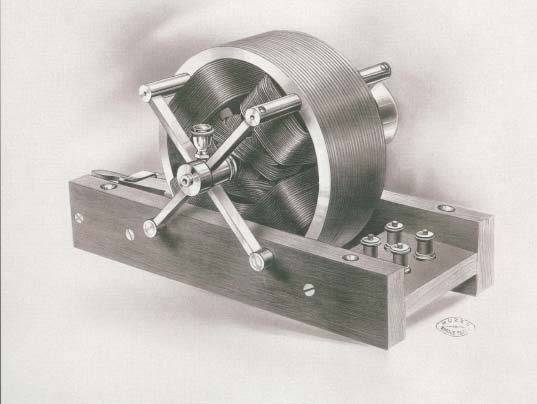 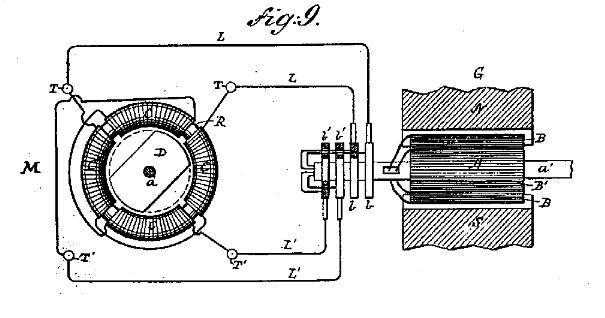 Teslin transformator
visoki napon - do nekoliko milijuna Volti
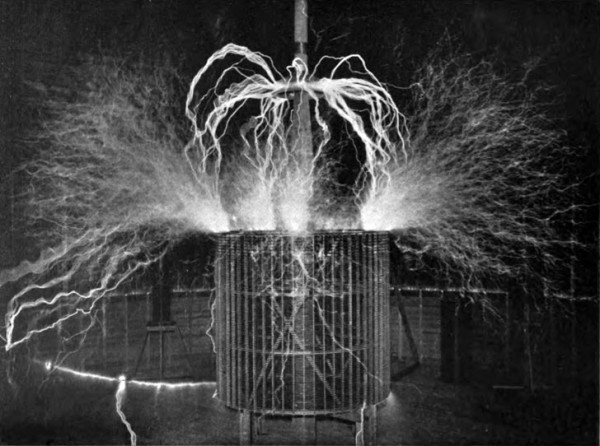 Bežični prijenos energije
Teslin toranj – bežični prijenos električne energije – nije ostvareno do danas
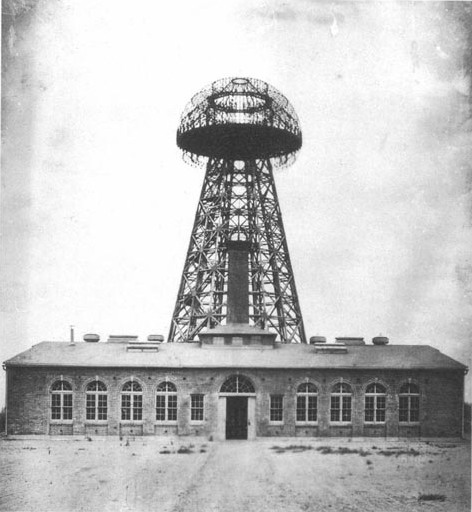 Radio (prijenos informacija)
Marconi mu je ukrao patent
1943.g. Vrhovni sud vratio Tesli pravo na patent
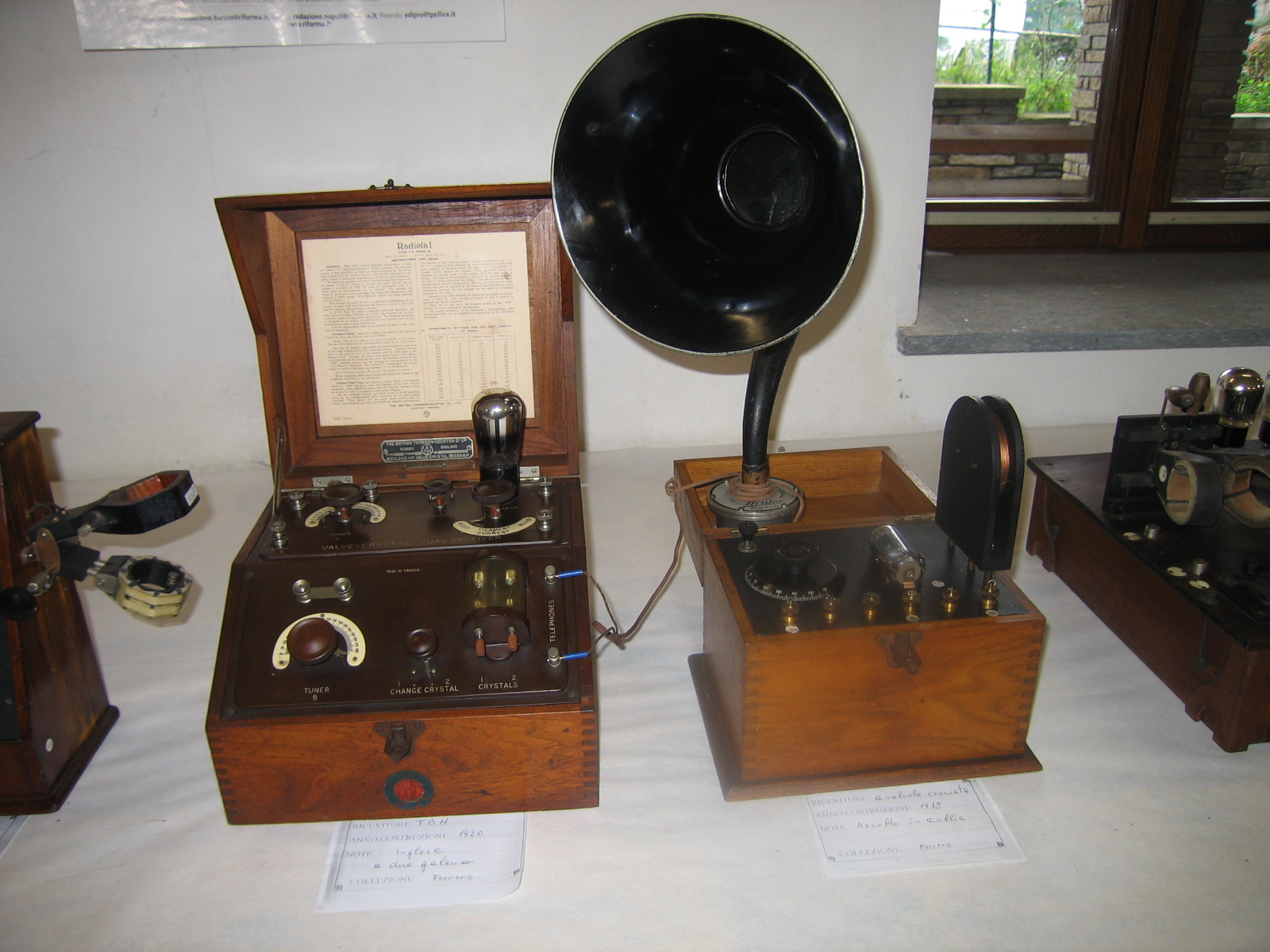 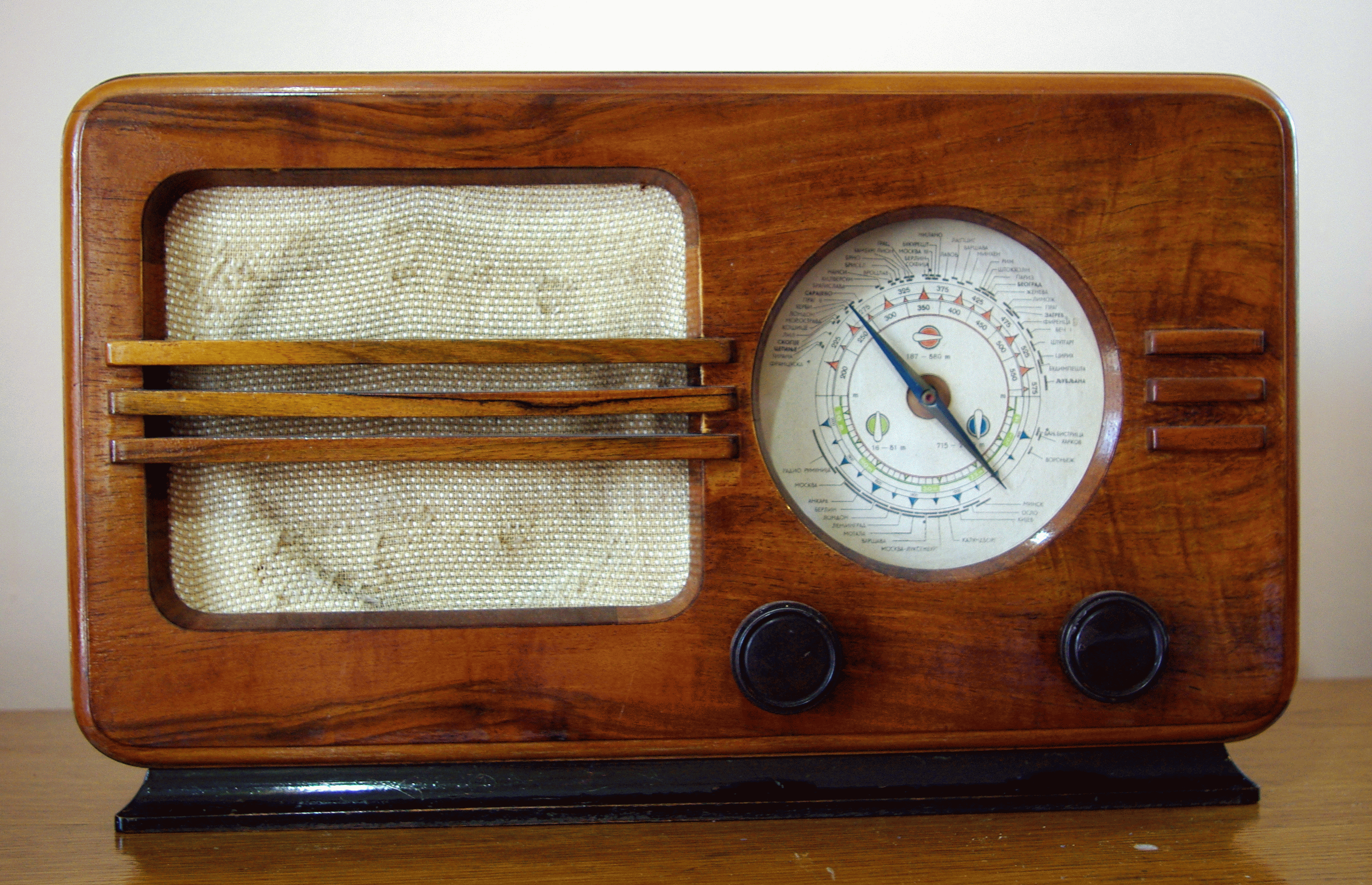 brodić na daljinsko upravljanje – prijenos informacija
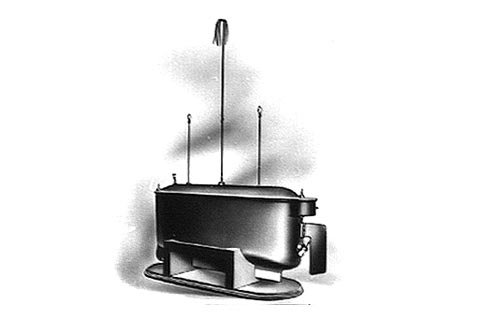 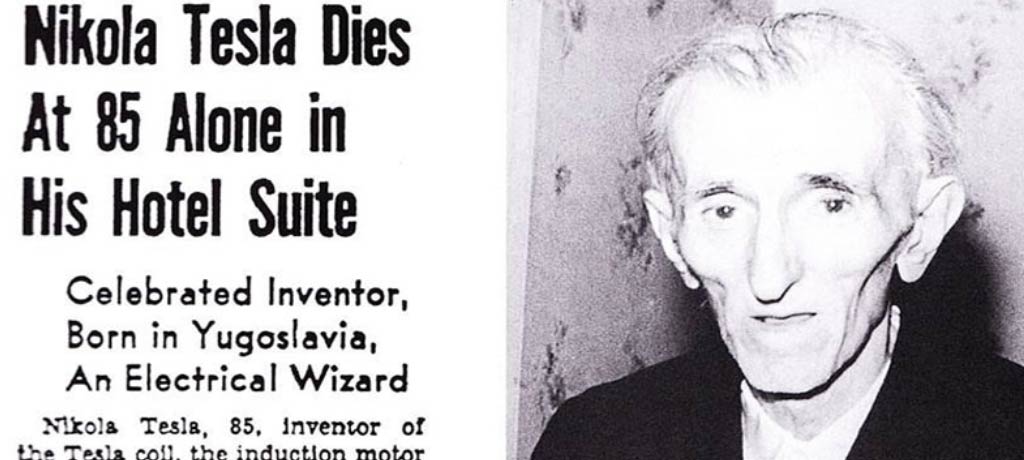 “Ne žalim što su drugi pokrali moje ideje. Žalim što nemaju svoje.”
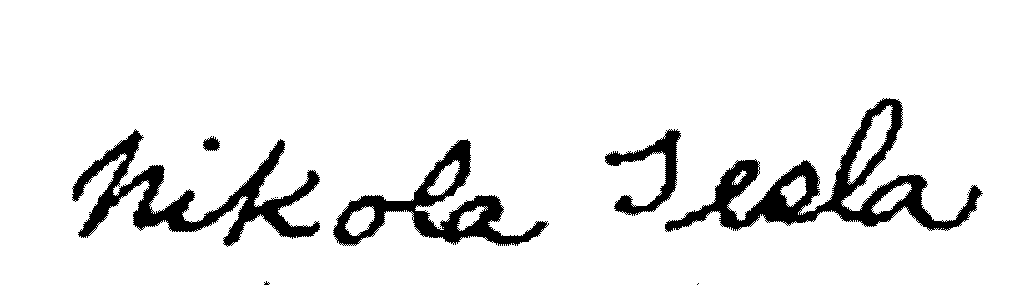